Izmjena osobnog odbitka i poreznih stopa
Vanda Golem
Enel – Split d.o.o
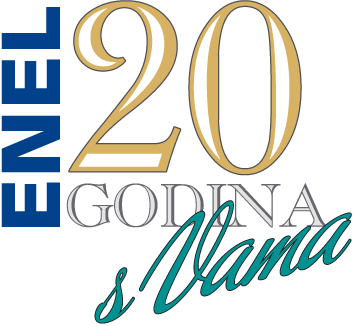 Uvod
Vlada je u saborsku proceduru uputila Zakon o izmjenama i dopunama Zakona o porezu na dohodak 
Prema prvim najavama promjene su trebale uslijediti  01.12.2014. godine.
Ipak, novi predloženi datum je 01.01.2015. godine
Što se mijenja sa novim Prijedlogom izmjena Zakona o porezu na dohodak
Prijedlog izmjena Zakona o porezu na dohodak donosi 
 Izmjenu iznosa OSNOVNOG OSOBNOG ODBITKA
 Izmjenu POREZNIH RAZREDA
[Speaker Notes: Međutim kako odredbe nisu usvojene…
Sabor će tek u ovom mjesecu odlučivati o ovim izmjenama.
Bez obzira što nemamo još usvojene odredbe, smatramo da u odnosu na ovo što ću danas izlagati neće biti suštinskih izmjena.
Razlog za pomicanje roka primjene je činjenica da bi izmjene utjecale (osim na državni proračun) i na proračun lokalnih jedinica. 
Stoga bi bilo nužno kod nekih napraviti rebalans u zadnjem mjesecu ove godine. 
Nama je ova varijanta mnogo bolja. 
U 12 mjesecu je konačni obračun koji sam po sebi izmjeni podatke na način da uvriježena pravila obračuna plaće više ne vrijede. 
Sad bi u toj strci bile uključene i novosti, pa bi samo kontroliranje podataka bilo znatno složenije.
U 1 mjesecu kontrole utjecaja ovih izmjena na elemente plaće (poreza, prireza, osobnog odbitka i neta) bit će znatno jednostavnije.
Konačni obračun od 2016 g, dakle za 2015 preuzet će porezna uprava.]
Smanjenje poreza na dohodak
Izmjene NE utječu na smanjenje troškova sa strane poslodavca
Prijedlog zakona mijenja odnos
Poreza na dohodak
i neto plaće radnika
POREZ
POREZ
NETO
NETO
Novi Osnovni osobni odbitak
Osnovni osobni odbitak povećava se sa
2.200,00 kn
2.600,00 kn
Faktori osobnog odbitka se NE mijenjaju
Minimalna plaća od 3017,61 kn sada ulazi u neoporezivi dio, dakle izuzeta je od oporezivanja
Iznos bruto plaće od 3250,00 kn je granica kod koje je dohodak 2600,00 kn i nakon toga porezna osnovica je > 0
[Speaker Notes: Međutim kako se nepromijenjeni faktori množe sa uvećanim osobnim odbitkom 
rezultat je da se povećava i porezna osnovica nakon koje se obračunava porez.
Tako i za najmanju vrijednost osobnog odbitka…
Vodimo računa da će se minimalna plaća mijenjati, prema Zakonu o minimalnoj plaći
Utvrdit će se minimalna plaća za slijedeću  godinu na osnovu prosječne plaće u RH, 
a po istom zakonu ona ne može biti manja od one za prethodnu godinu.]
Faktori osobnog odbitka
Datum primjene
Obračun poreza na dohodak obavlja se prema zakonu koji je na snazi sa datumom isplate plaće
Zakon će se primjenjivati od 01.01.2015.
Ova izmjena se dakle odnosi 
  na plaću za 12. mjesec 2014. 
  koja se isplaćuje u 01. mjesecu 2015.
Isplata u 12. mjesecu 2014. godine
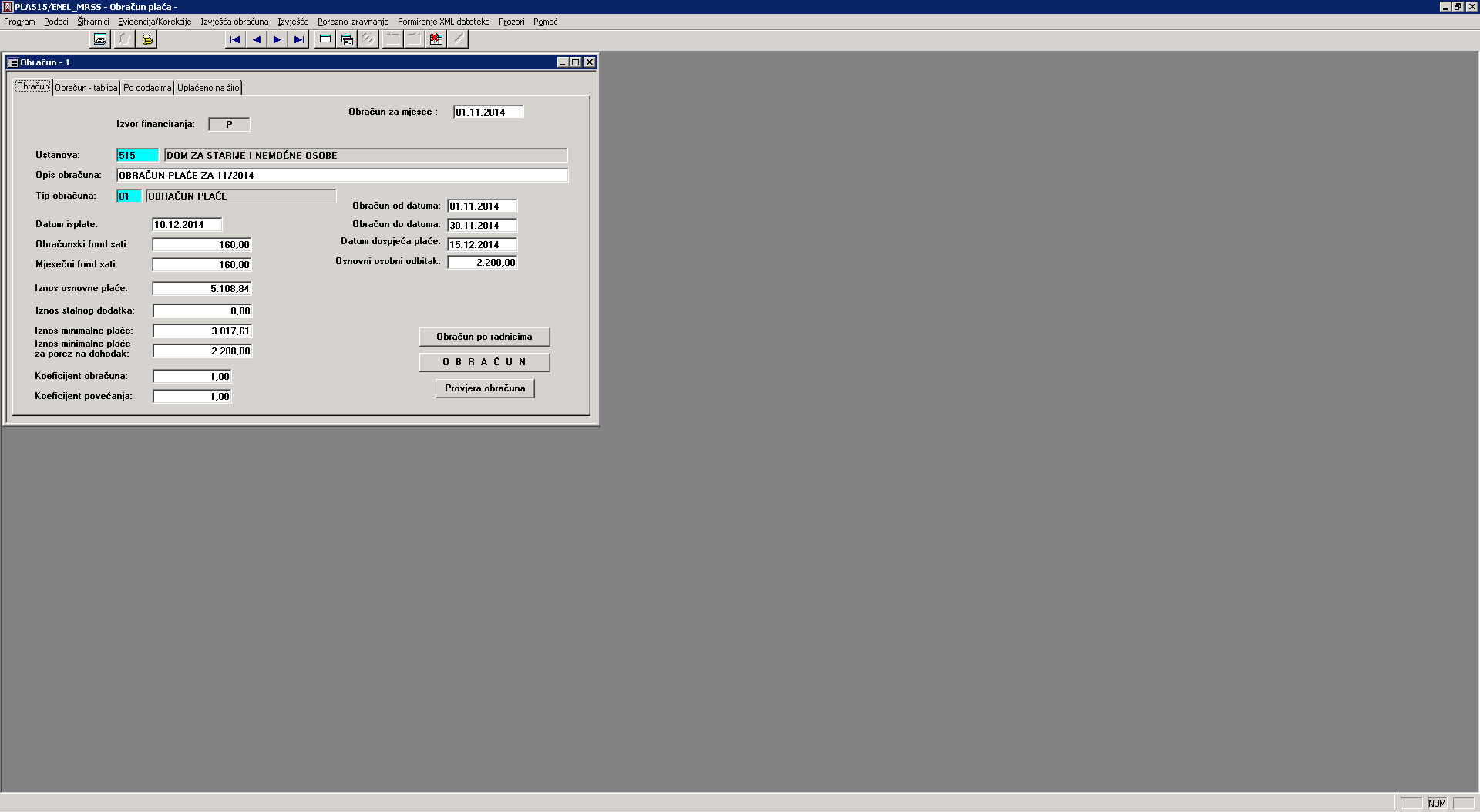 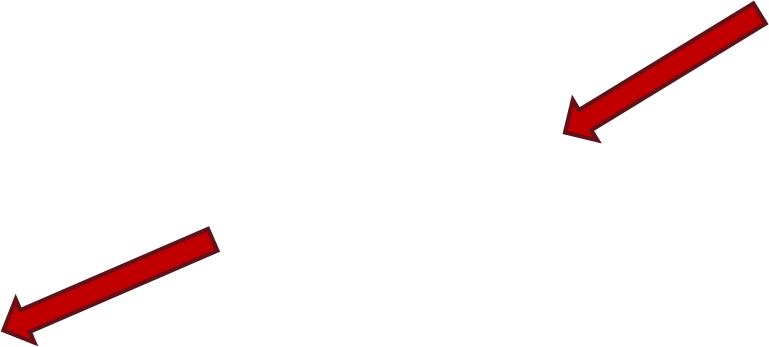 [Speaker Notes: Kako će se to realizirati kroz naše aplikacije.
Dodaje se polje osnovni osobni odbitak.
Za stare obračune…]
Isplata u 1. mjesecu 2015. godine
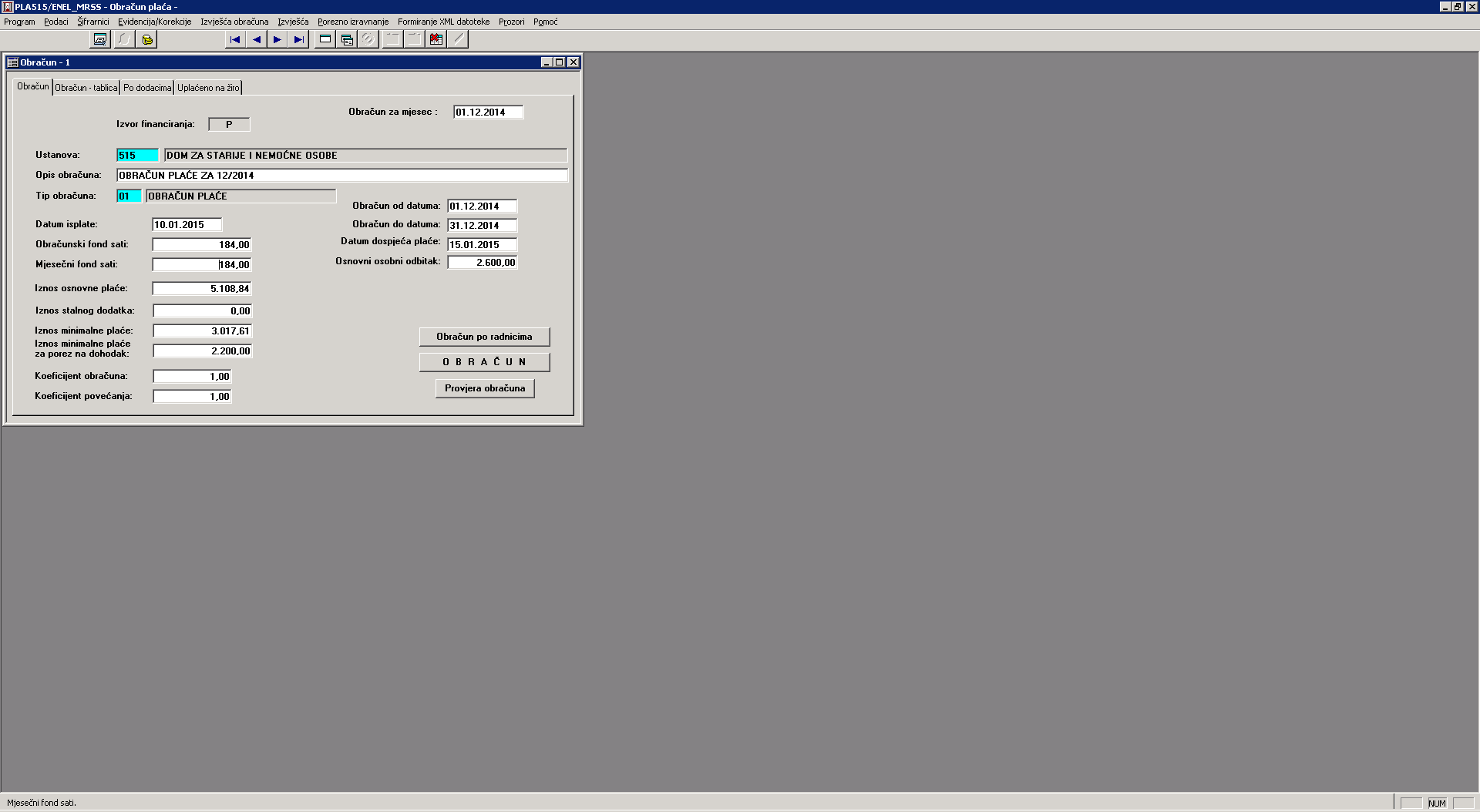 Izmjene kod poreznih razreda
Do sada su porezni razredi bili vezani za iznos osnovnog osobnog odbitka. 
Prijedlog je da od 01.01.2015. više ne budu  određeni omjerom prema osnovnom osobnom odbitku.
Povećan je drugi porezni razred , za stopu 25%
Same porezne stope neće se mijenjati
Izmjene kod poreznih razreda
Osnovni osobni odbitak 2.200,00 kn
Osnovni osobni odbitak 2.600,00 kn
01.01.2015.
[Speaker Notes: Ovo će imati utjecaja na bruto plaću do 19750,00 kn, i tu je smanjenje 820kn neto.
Nakon toga nema povećanja utjecaja ovih izmjena.
Naravno ovo je sa osnovnim osobnim odbitkom i bez prireza , prirez=0]
Primjena kroz aplikaciju
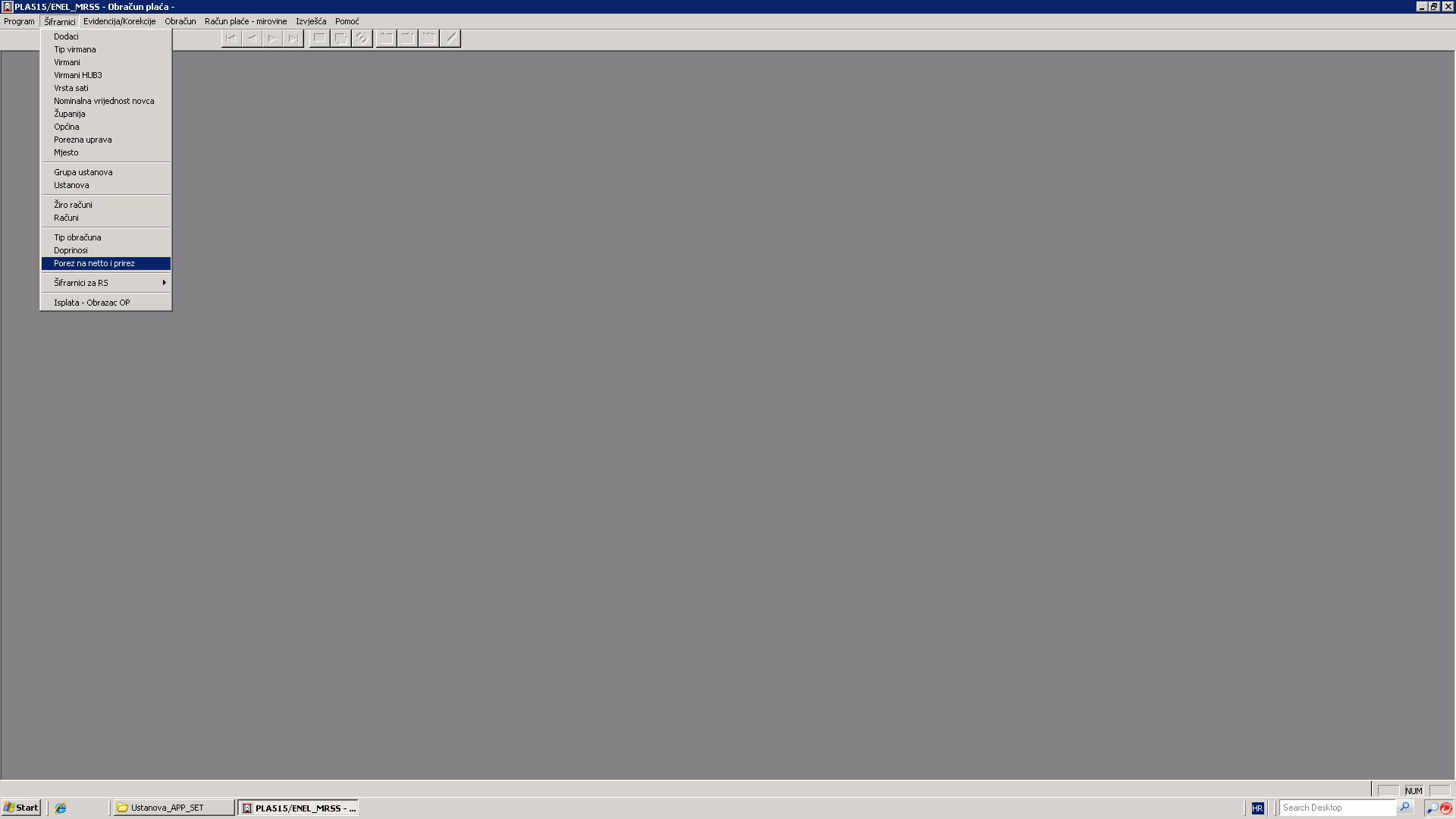 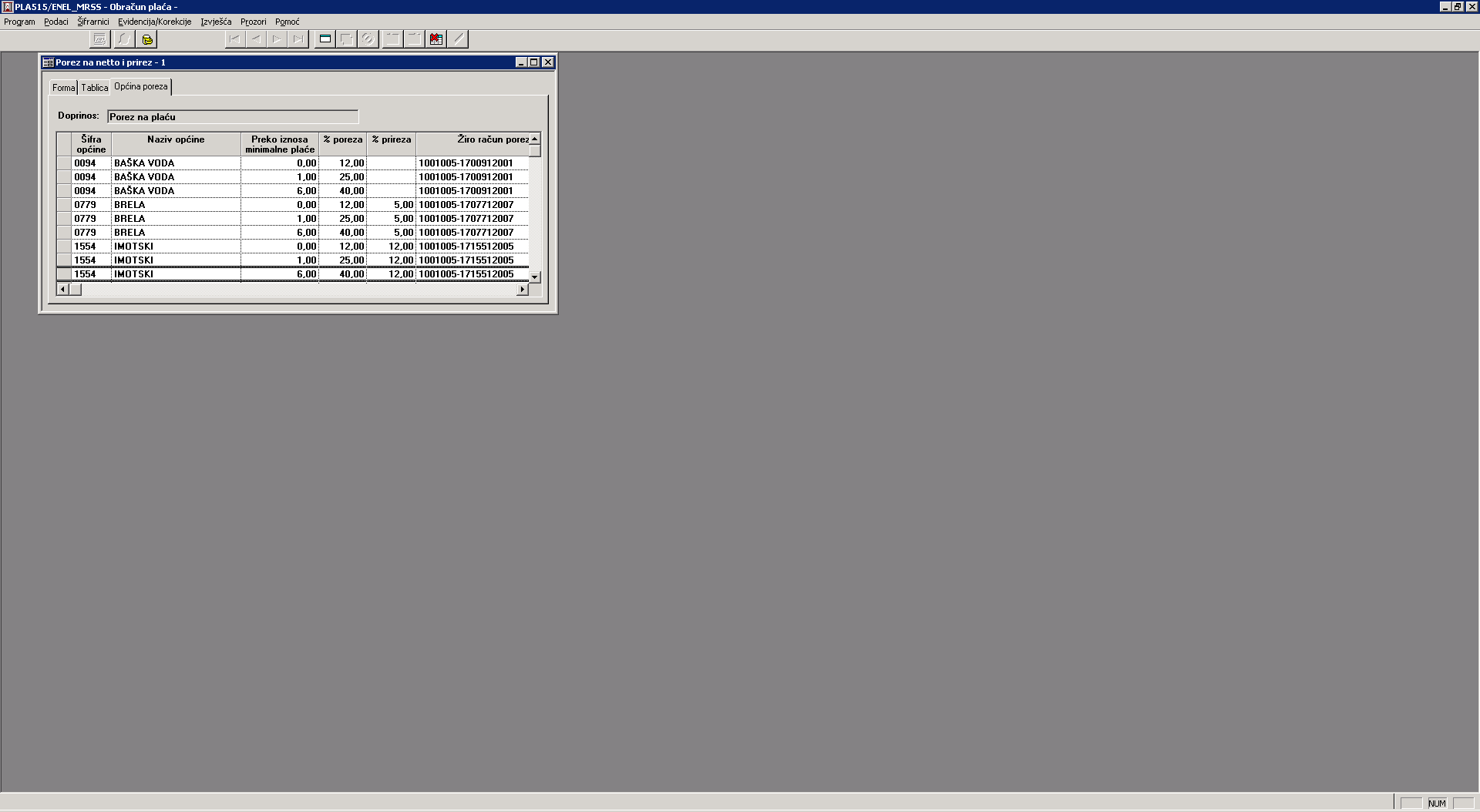 Utjecaj izmjena na neto plaću
Povećanje osnovnog osobnog odbitka na 2.600,00 kn utjecat će na sve djelatnike koji plaćaju porez
Povećanje drugog poreznog razreda, čiji je prag sa 8.800,00 => 13.200,00 kn utjecat će na djelatnike koji imaju plaću koja u ovom trenutku podliježe oporezivanju po stopi od 40%.
[Speaker Notes: Kada ova promjena neće imati utjecaja na neto plaću. 
Ako djelatnik ima veliki osobni odbitak, ili ako na drugi način ima dohodak 
manji od vrijednosti osobnog odbitka. 
Tada mu je porezna osnovica jednaka 0, 
na te djelatnike ova promjena neće utjecati.]
Utjecaj izmjena na neto plaću
Godišnji obračun plaće na JOPPD obrascu
Neravnomjerno porezno opterećenje
Djelatnica Antić Anka je u studenom primila osim plaće i nagradu u iznosu od 5.000,00 kn.
Kao rezultat toga, oporezivi dohodak je veći od uobičajenog 
Poslodavac je obavezan pri zadnjoj isplati plaće napraviti porezno izravnanje, koje će u ovom slučaju rezultirati
Negativnim iznosom poreza i prireza
Uvećanim neto iznosom
JOPPD obrazac
Za svakog djelatnika koji ima neki rezultat godišnjeg obračuna plaće
      u JOPPD obrascu se upisuju dva reda
Podaci o obračunanoj i isplaćenoj plaći za 11. mjesec
Podaci u godišnjem obračunu poreza na dohodak
[Speaker Notes: Nije nužno da ukupna porezna osnovica bude negativna.]
JOPPD kod poreznog izravnanja
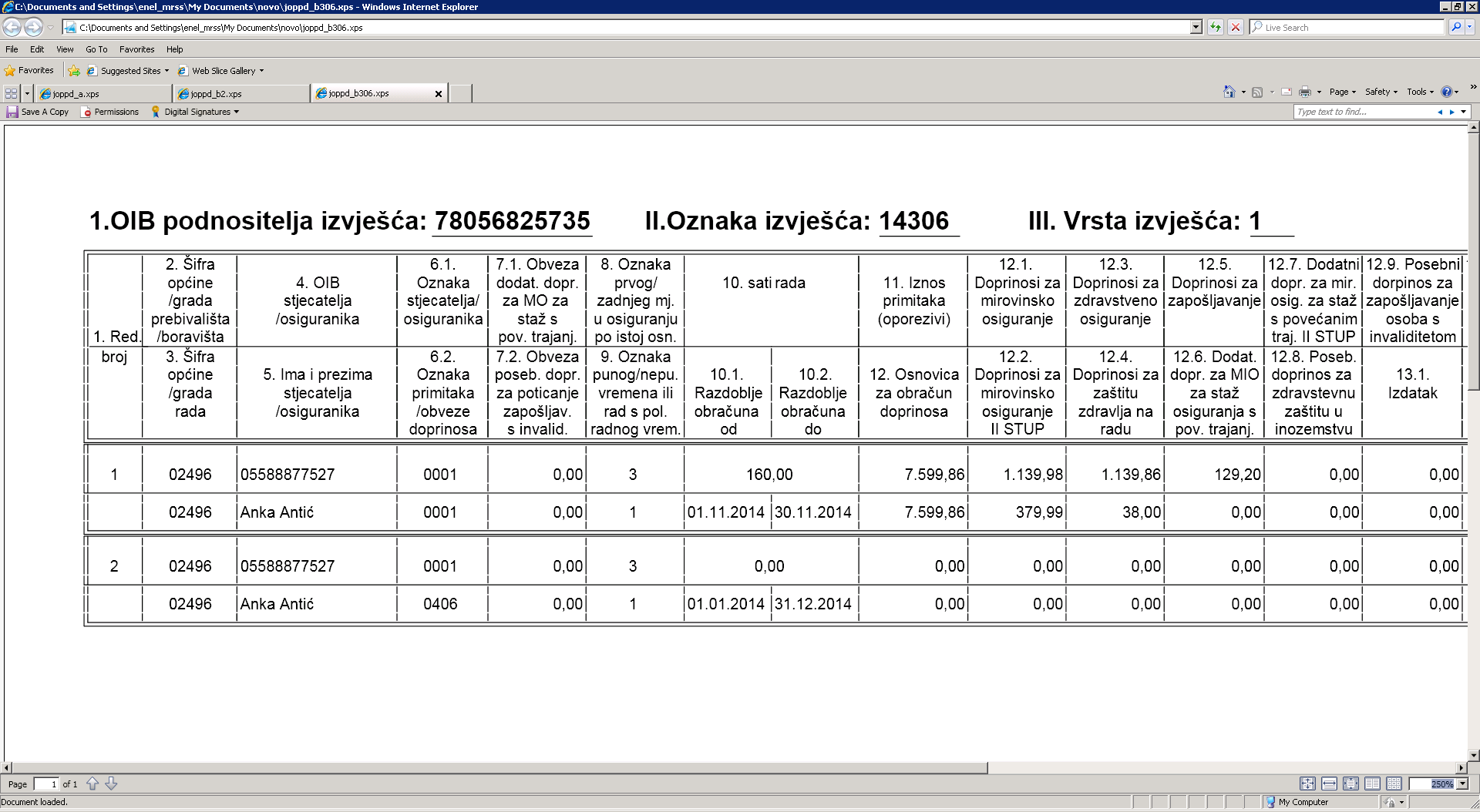 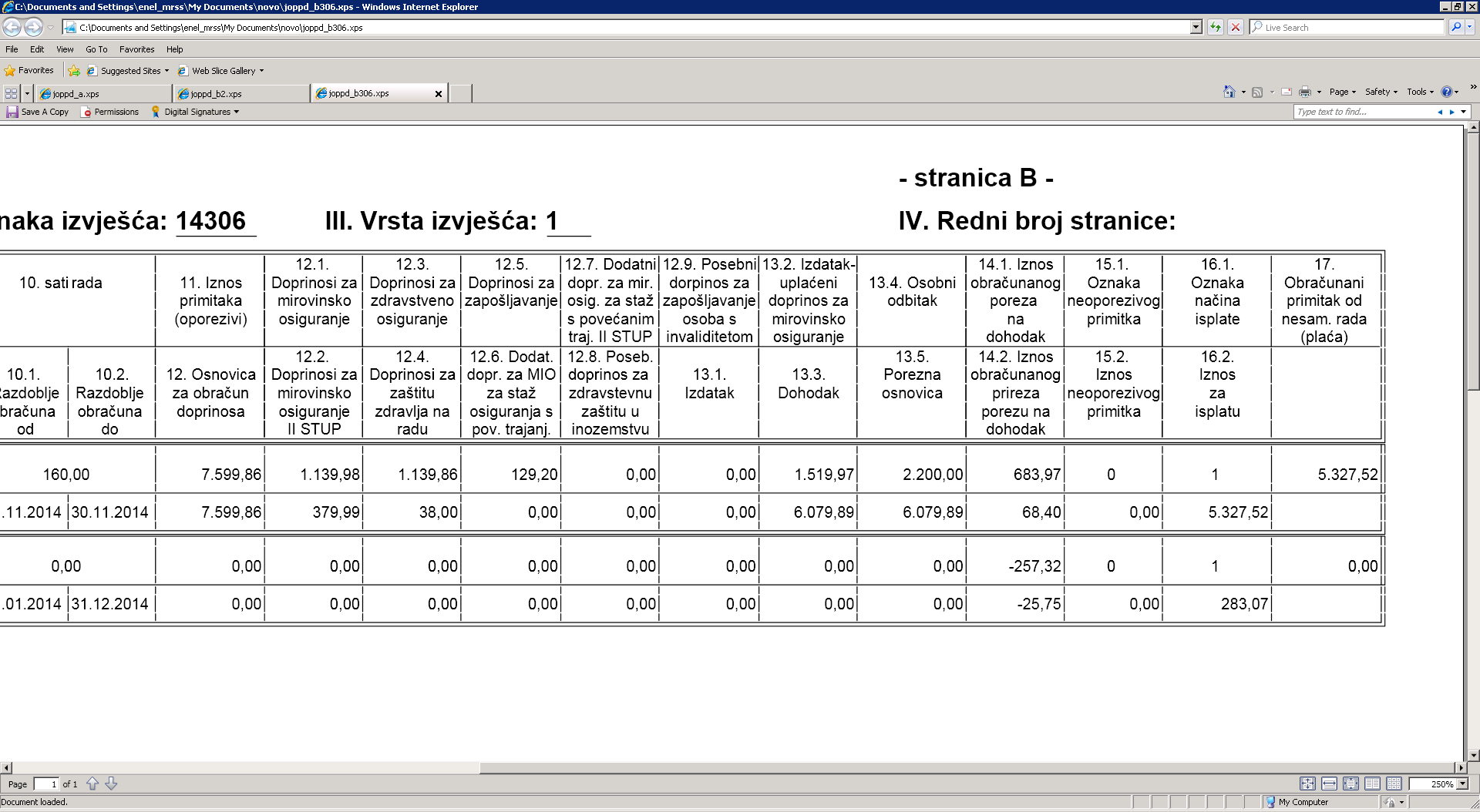 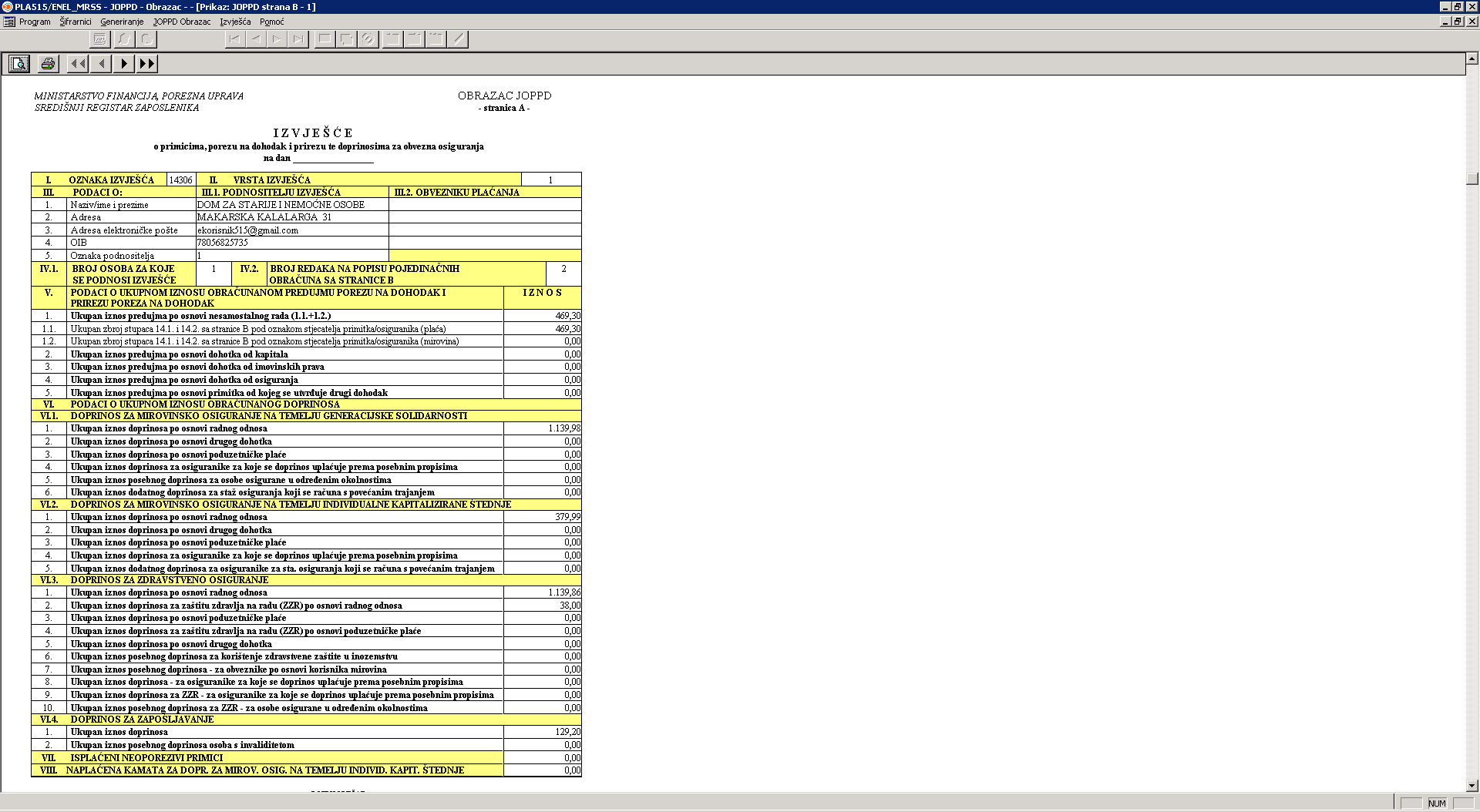 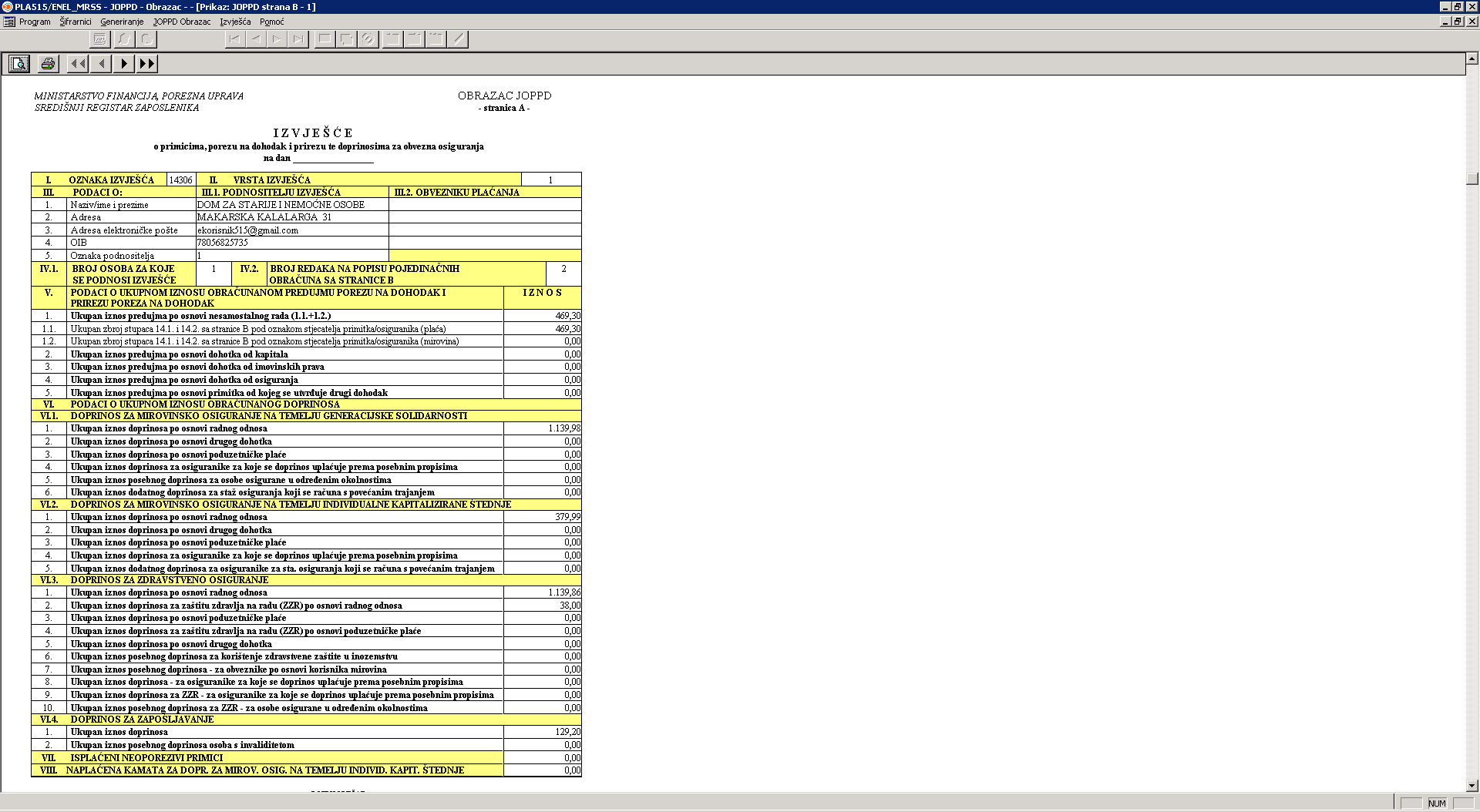 Porezne evidencije
Kao i u prethodnim godinama potrebno je IP obrazac dostaviti djelatnicima
Rok za to je 31. siječnja 2015. godine
Od slijedeće godine ide poseban postupak utvrđivanja godišnjeg poreza na dohodak
Primjenom ovog postupka porezni obveznici neće više imati obvezu podnošenja godišnje porezne prijave
Tu obvezu preuzima porezna uprava, a na temelju evidencija kojima sada raspolaže
Izmijenjene stope  prireza
Gradovi / općine koje su u toku 2014. godine mijenjale stopu prireza
[Speaker Notes: Ovo će biti napravljeno automatski kroz aplikaciju,
Ali je važno da ako imate djelatnike čije je prebivalište u nekoj od ovih općina
Napravite kotrolu izračunatog prireza.]
Izmjene i termini primjene…
Izmjene vezane za godišnji obračun poreza
Primjena od 01.12.2014. godine
Plaća za 11. mjesec sa isplatom u 12. 
Izmjene vezane za Zakon o porezu na dohodak
Primjena od 01.01.2015. godine
Plaća za 12. mjesec sa isplatom u 01. 
Izmjene vezane za Zakon o doprinosima
Primjena od 01.02.2015. godine
Plaća za 01. mjesec sa isplatom u 02.
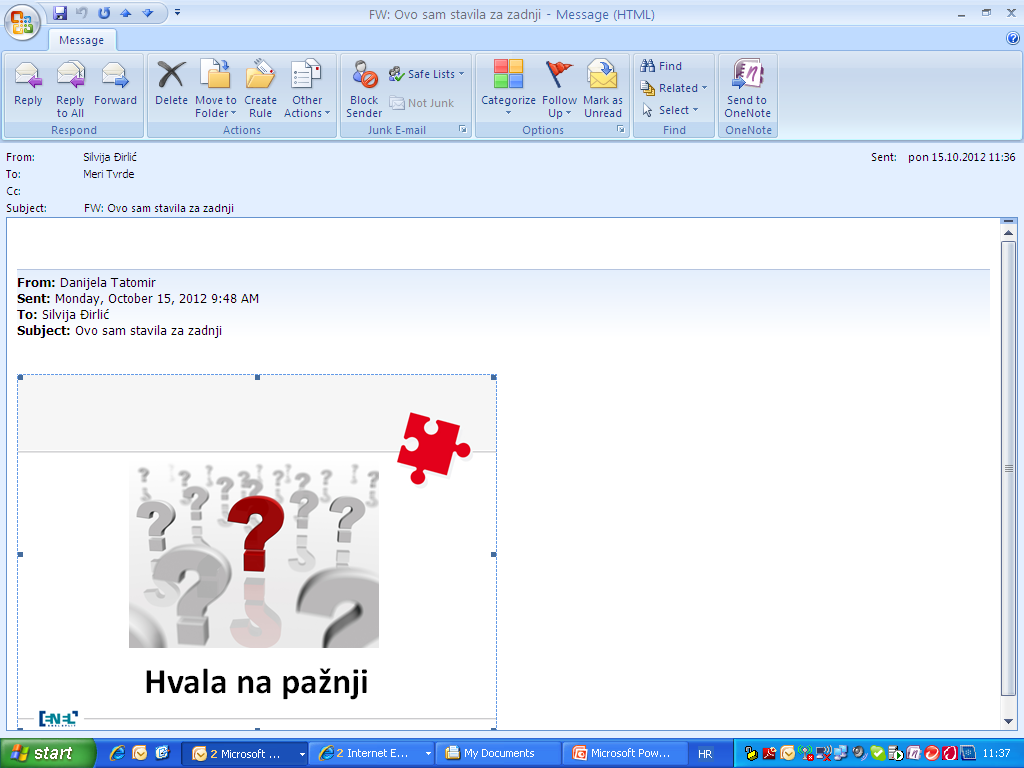